Setting Up a Campaign on the Dialer Server
[Speaker Notes: (Preparing for RMEx Conversion)]
Introduction
Once you have created a campaign on RMEx, you need to set up and configure the same campaign in ‘Campaign Manager’ on the dialer server.  The campaign name on the dialer server MUST be the same as the name on RMEx, and the TQ file created by RMEx must be refenced in the campaign you set up on the dialer server.  The campaign configuration on the dialer CM server contains all the information needed to successfully run the campaign, including the file containing the records to be dialed, how long the phone should ring, whether the call should be recorded, what CLID should be displayed, and many other details.
Getting Started
There are two ways to create a campaign on the dialer server:  
Windows client software.  This application is available on the dialer CM server and can be downloaded to user PCs.
Web client software.  This application is available as a web service and can be run on any PC with access to the dialer CM server.
Two Interfaces
The interfaces are slightly different but the functionality is identical and the screens contain the same parameters.  Note that the Campaign Manager service must be running on the dialer CM server for the tenant for whom you are creating or changing a campaign.
Campaign Manager Service must be Running
Starting Campaign Manager
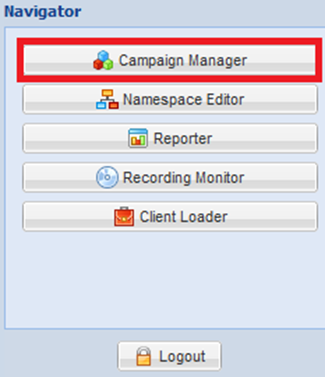 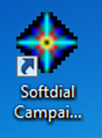 The Initial Screen
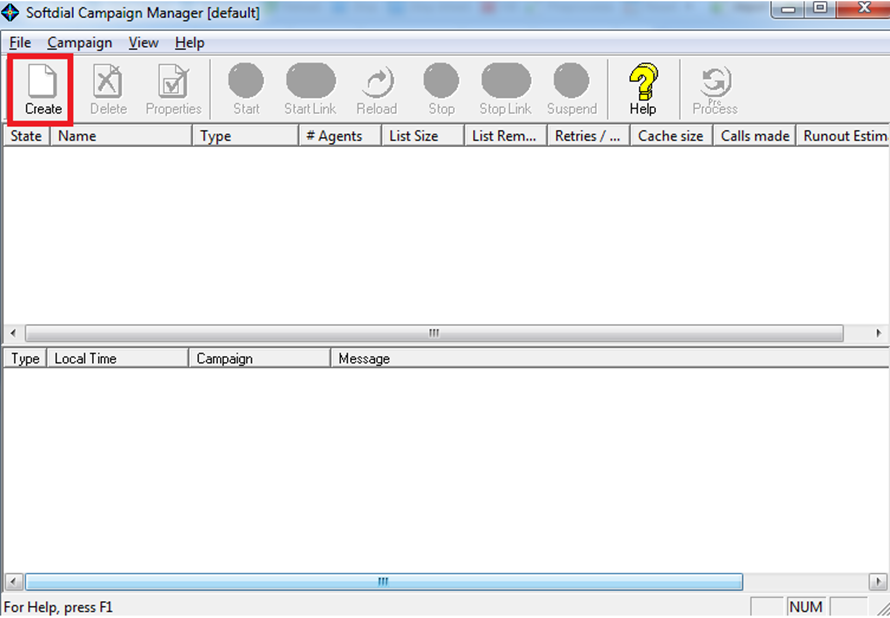 The Initial Screen
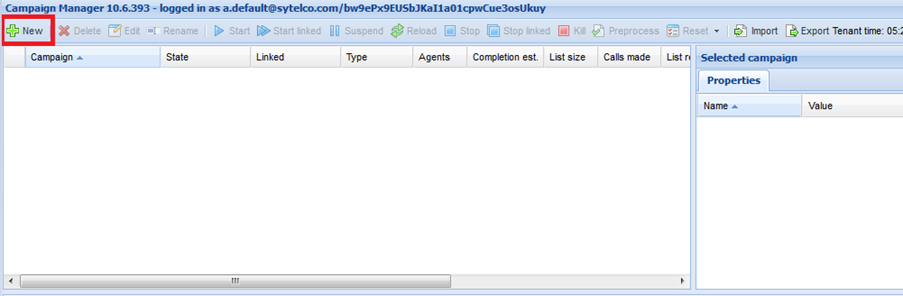 Default Campaigns
Normally, Quantrax will set up two default campaigns: one for a predictive campaign with live agents and one for an IVR campaign with virtual agents.  You can use these campaigns as templates for creating additional campaigns and this will save time in the future.  The default campaigns contain the values recommended by Quantrax for the type of campaign you are running.  Note that if you change these values, you may get undesirable results.
Default Campaigns
In the examples below, we are creating the default campaign.  Note that a default campaign MUST begin with an underscore.  If you are creating a different campaign that you want to have the same values as a default campaign, then you must place the name of the default campaign, preceded by the underscore, in the ‘Campaign template’ field below:
Entering a Campaign Name
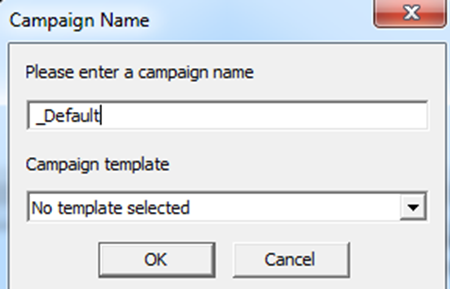 The General Tab
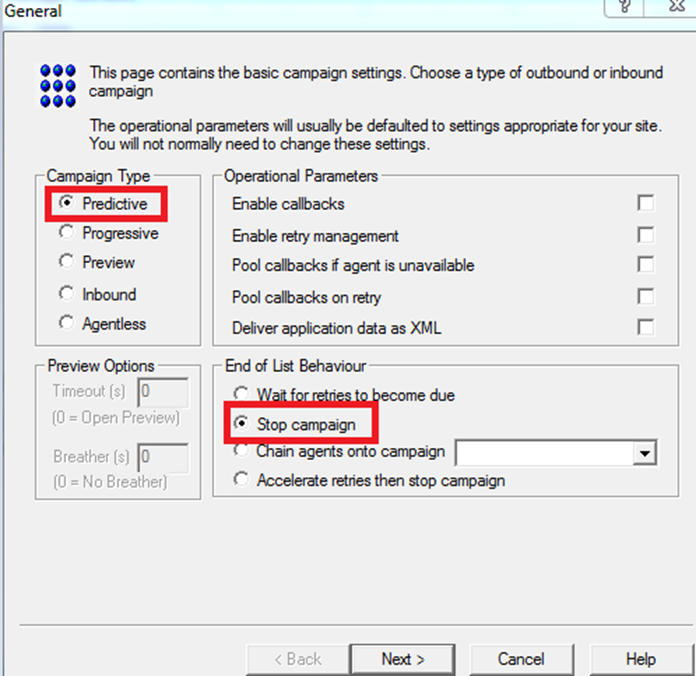 The Linked Campaigns Tab
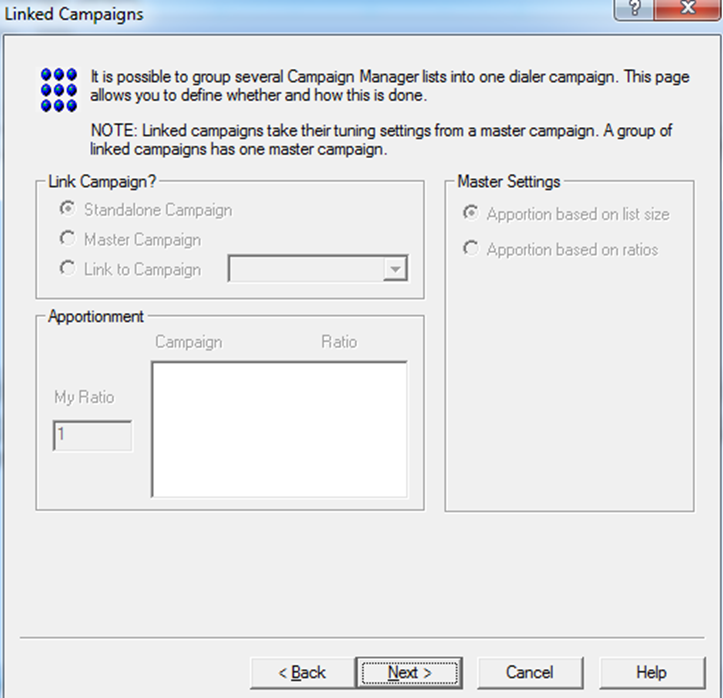 The Telephony Setup Tab
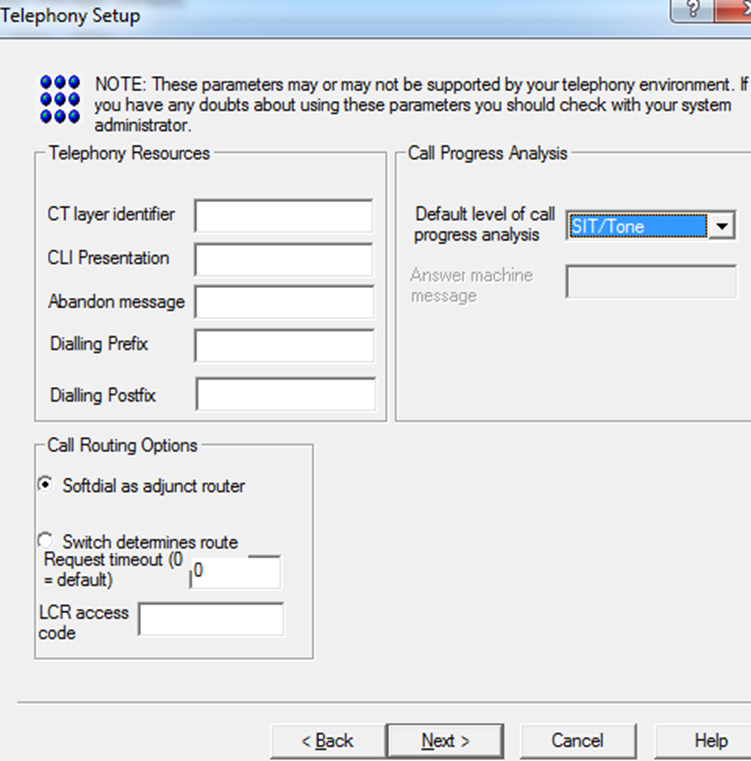 The Dialer Tuning Tab
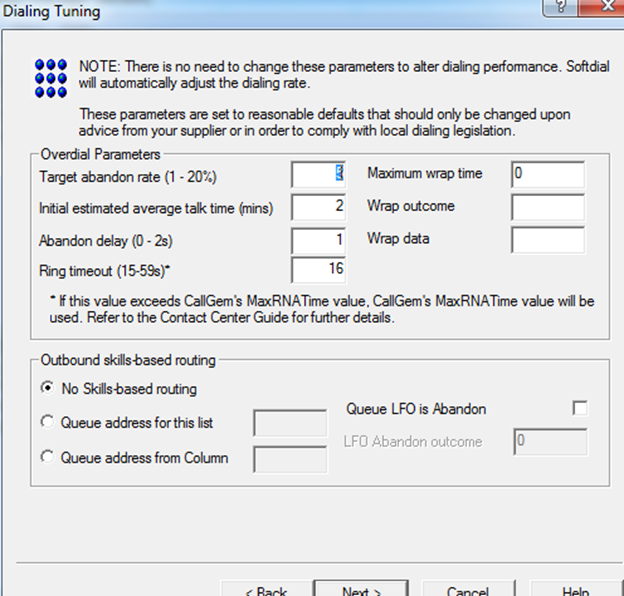 The Retry Options Tab
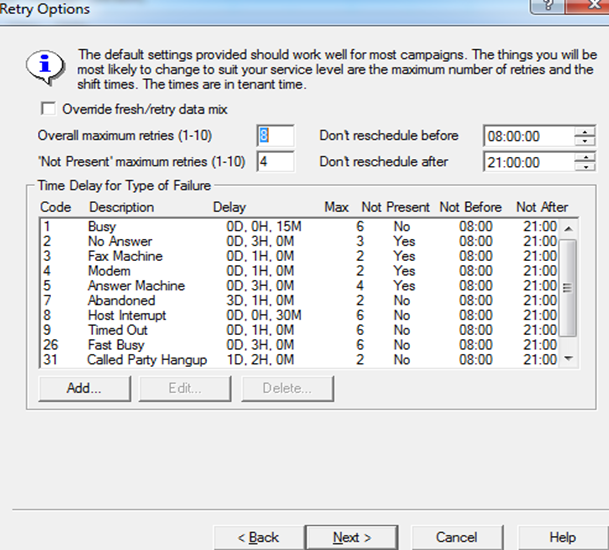 The Schedule Tab
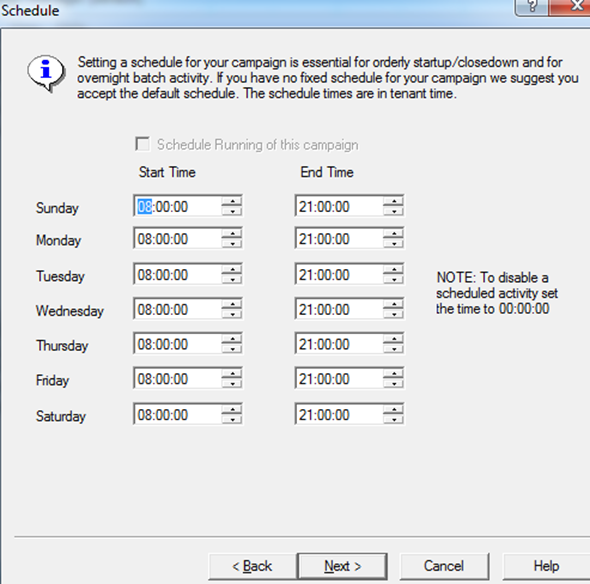 The Database Input Tab
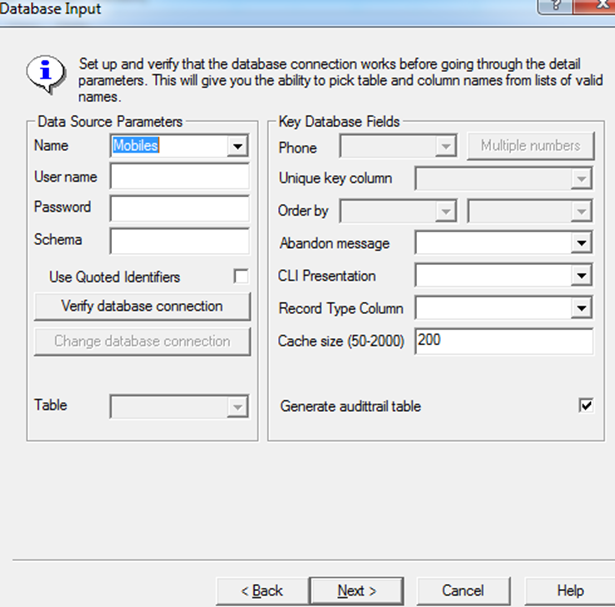 The Database Input Tab
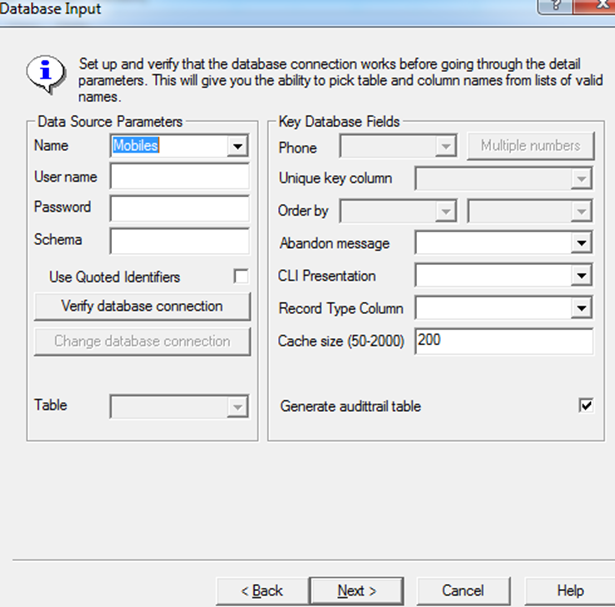 Data Source Parameters
Name:  	itel
User Name:  	ITELODBC Password:  	ITELODBC
The Database Input Tab
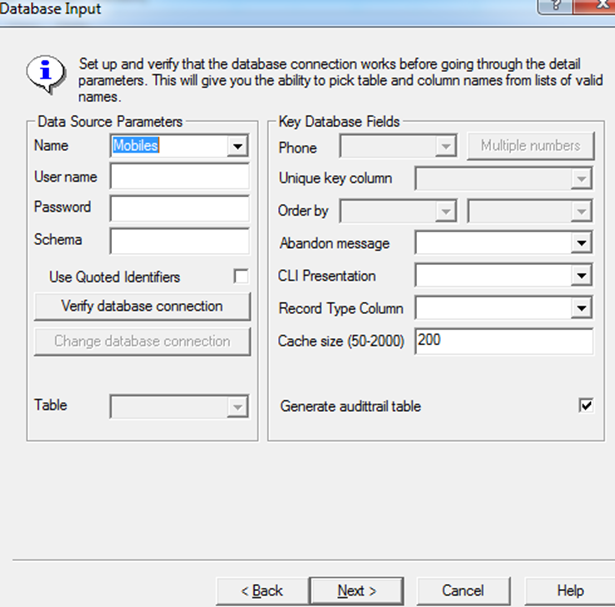 Verify Database Connection:  Click on this link to verify that you are authorized to retrieve records from the database.  
You must verify the database connection in order to proceed.
The Database Input Tab
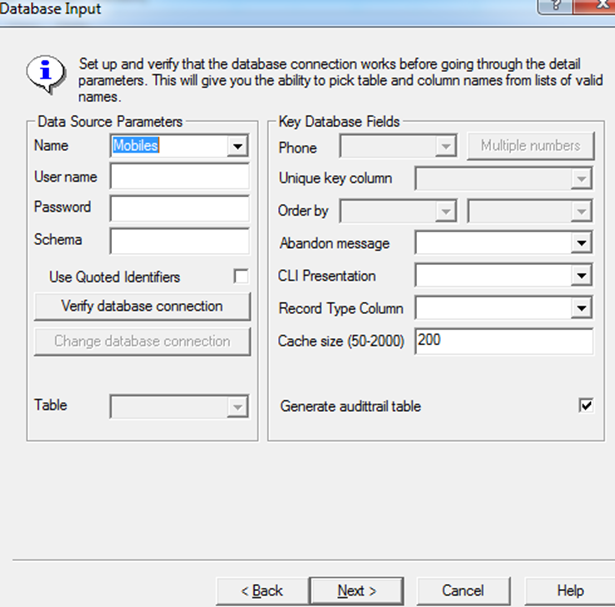 Table:   Click on the Down Arrow and select the TQ file from which you want to call records.  You can find the TQ file name by looking at the campaign in Campaign Administrator in I-Tel (the first step in creating a campaign).  
It will generally be formatted like this: TQAxxxxxIT.
The Database Input Tab
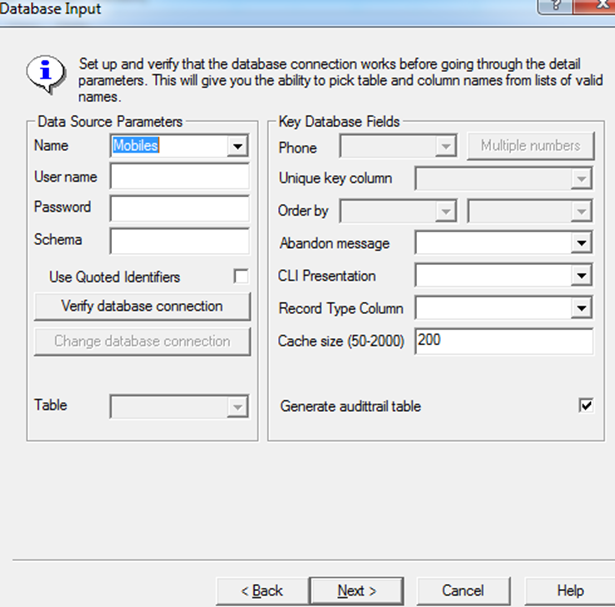 Telephone number column: QIPHN
Unique Key Column:  QUNIKY
Order by: ascending and QSEKEY
Cache Size (50-2000):   50
Generate Audit Table:   MUST be blank
The Database Input Tab
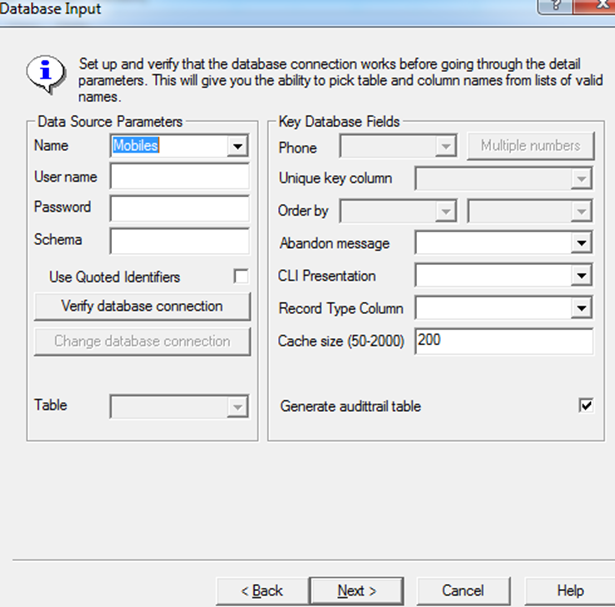 Multiple Numbers

Do not use!
The Database Output Tab
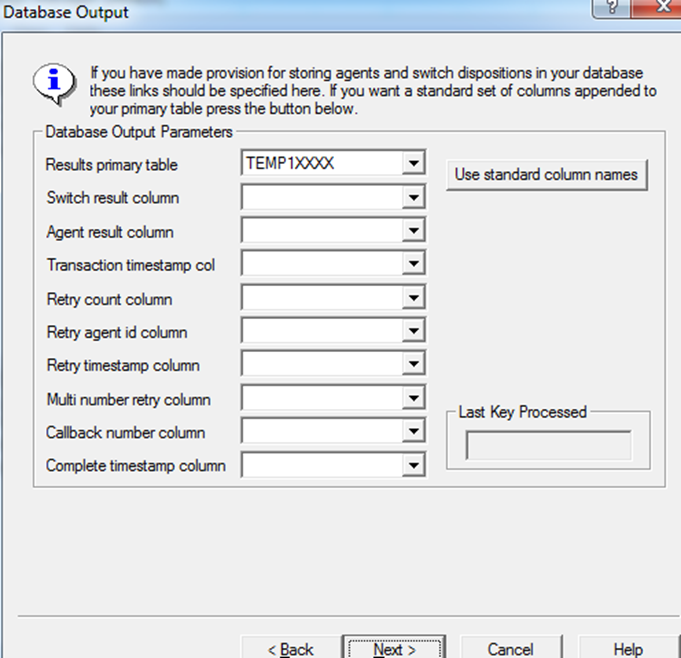 The Database Output Tab
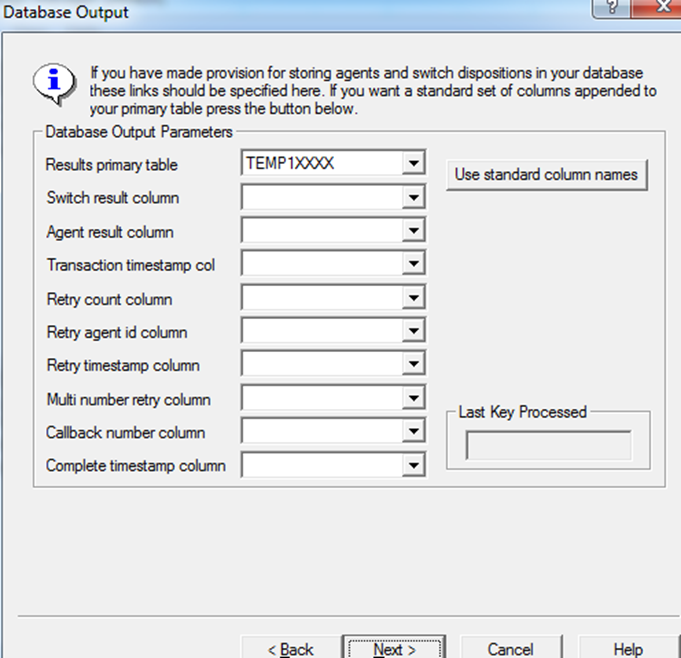 Results primary table:  This MUST be same mini-queue file as specified on the Database Input tab.  Failure to ensure that these two values are the same is a common cause of dialer ‘problems’ and database corruption.
The Database Output Tab
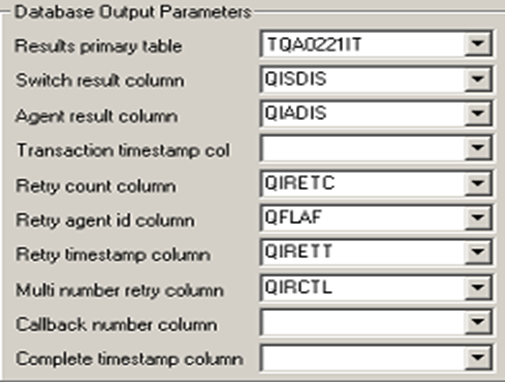 The Call Recording Tab
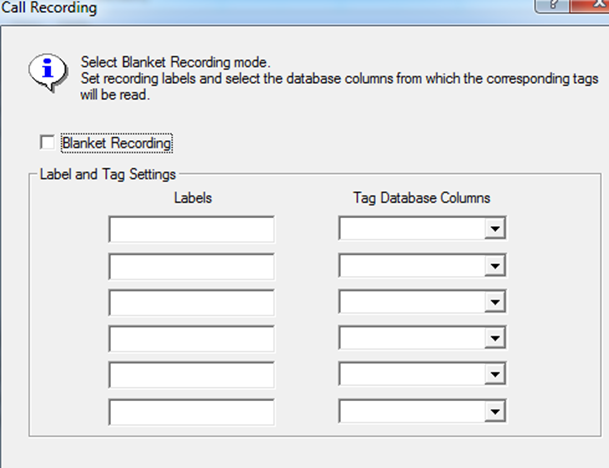 The Call Recording Tab
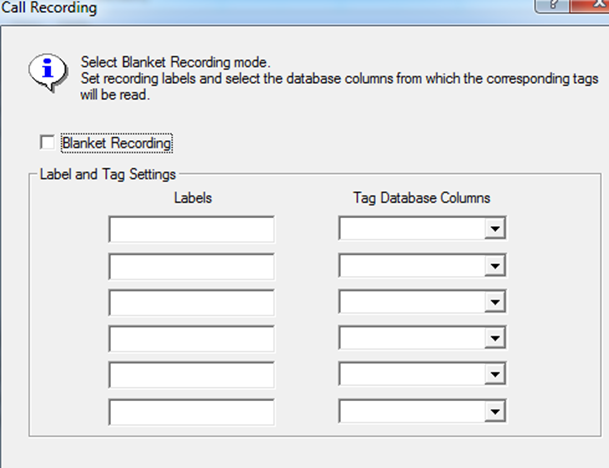 Check the field “Blanket Recording” if you want to record calls for this campaign.
The Call Recording Tab
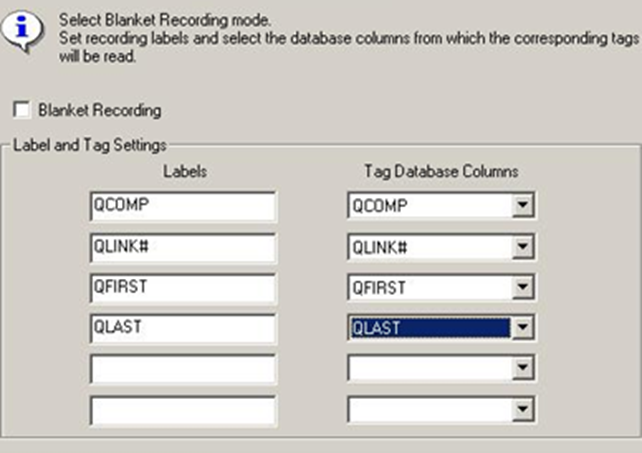 Set up the Labels and Tag Database Columns as displayed
The Filters Tab
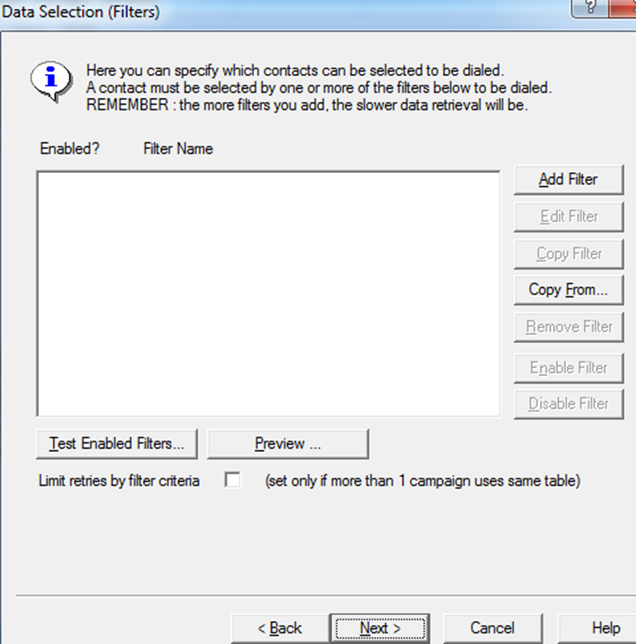 The Filters Tab
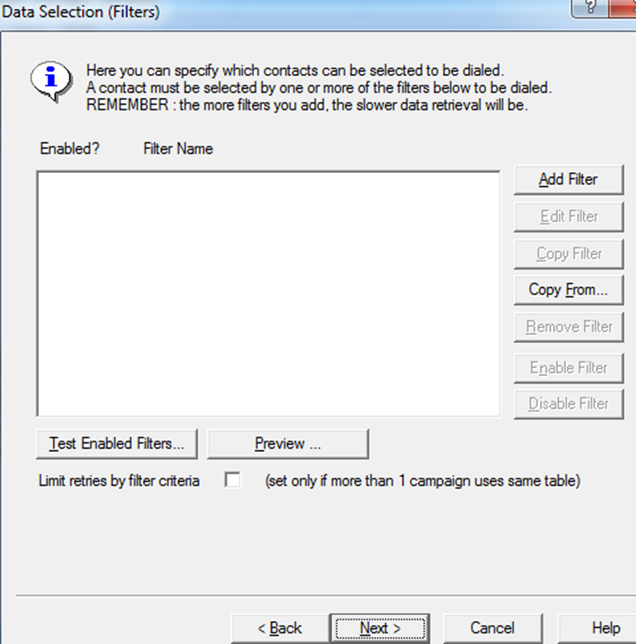 Filters are no longer required
Setting Up a Campaign on the Dialer ServerThe End
[Speaker Notes: (Preparing for RMEx Conversion)]